我们的愿景
联系我们
Lorem ipsum dolor sit amet, consectetuer adipiscing elit.Maecenas porttitor congue massa.Fusce posuere, magna sed pulvinar ultricies, purus lectus malesuada libero, sit amet commodo magna eros quis urna.
Maecenas porttitor congue massa.Fusce posuere, magna sed pulvinar ultricies, purus lectus malesuada libero, sit amet commodo magna eros quis urna.
4567 Main St ​
Buffalo, NY 98052​
555-0100​
info@tailwindtraders.com​
tailwindtraders.com
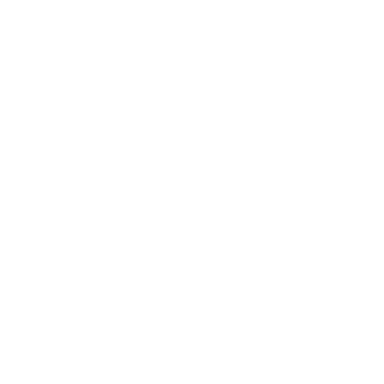 TAILWIND TRADERS
对你的未来投资
我们的团队
Lorem ipsum dolor sit amet, consectetuer adipiscing elit.Maecenas porttitor congue massa.Fusce posuere, magna sed pulvinar ultricies, purus lectus malesuada libero, sit amet commodo magna eros quis urna.
Maecenas porttitor congue massa.Fusce posuere, magna sed pulvinar ultricies, purus lectus malesuada libero, sit amet commodo magna eros quis urna.
我们的服务
Lorem ipsum dolor sit amet, consectetuer adipiscing elit. Maecenas porttitor congue massa.Fusce posuere, magna sed pulvinar ultricies, purus lectus malesuada libero, sit amet commodo magna eros quis urna.
Maecenas porttitor congue massa. Fusce posuere, magna sed pulvinar ultricies, purus lectus malesuada libero, sit amet commodo magna eros quis urna.
我们的专家团队会在这里帮助你制定针对未来财务安全的现阶段成功战略。
我们的愿景
Lorem ipsum dolor sit amet, consectetuer adipiscing elit.Maecenas porttitor congue massa.Fusce posuere, magna sed pulvinar ultricies, purus lectus malesuada libero, sitamet commodo magna eros quis urna.
Maecenas porttitor congue massa. Fusce posuere, magna sed pulvinar ultricies, purus lectus malesuada libero, sit amet commodo magna eros quis urna.
Lorem ipsum dolor sit amet, consectetuer adipiscing elit. Maecenas porttitor congue massa.Fusce posuere, magna sed pulvinar ultricies, purus lectus malesuada libero, sitamet commodo magna eros quis urna.
联系我们
TAILWIND TRADERS
4567 Main St ​
Buffalo, NY 98052​
555-0100​
info@tailwindtraders.com​
tailwindtraders.com
对你的未来投资
我们的服务
我们的团队
Lorem ipsum dolor sit amet, consectetuer adipiscing elit.Maecenas porttitor congue massa. Fusce posuere, magna sed pulvinar ultricies, purus lectus malesuada libero, sit amet commodo magna eros quis urna.
Maecenas porttitor congue massa.Fusce posuere, magna sed pulvinar ultricies, purus lectus malesuada libero, sit amet commodo magna eros quis urna.
Lorem ipsum dolor sit amet, consectetuer adipiscing elit.
Maecenas porttitor congue massa.
Fusce posuere, magna sed pulvinar ultricies, purus lectus malesuada libero, sit amet commodo magna eros quis urna.
我们的专家团队会在这里帮助你制定针对未来财务安全的现阶段成功战略。